VI.中国公民购买美国矿业权益
VI. Chinese Person Buying 
US Mineral Interests
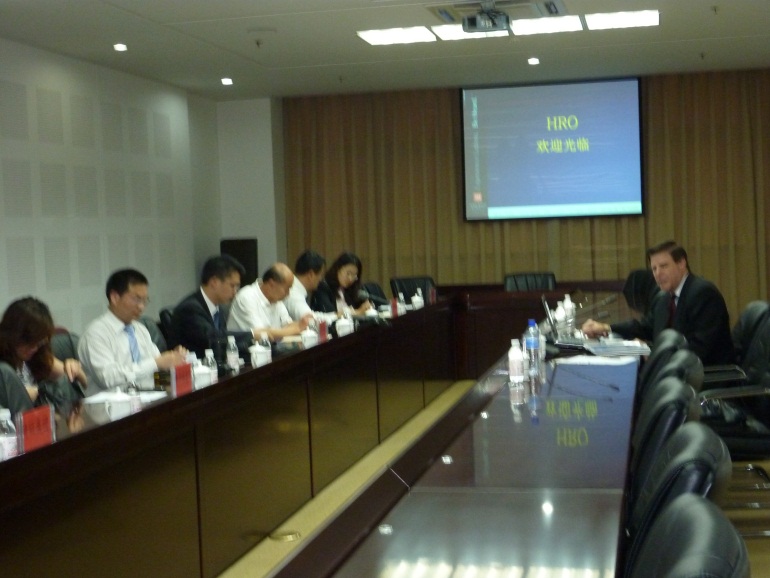 中国企业真的不能够购买美国矿业权益吗？
Chinese firm cannot buy U.S. mineral interests?
美国外商投资委员会
Committee on Foreign Investment in the United States (CFIUS)
美国外商投资委员会对国家安全的考虑
Reviews foreign investment for U.S. national security concerns
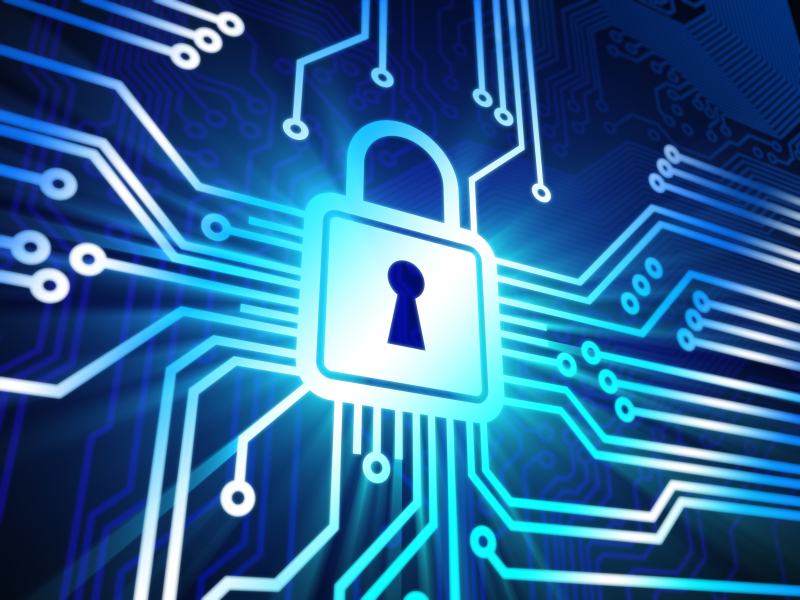 1988-2012年数据统计 
Statistics
审查数据
Investigation Statistics
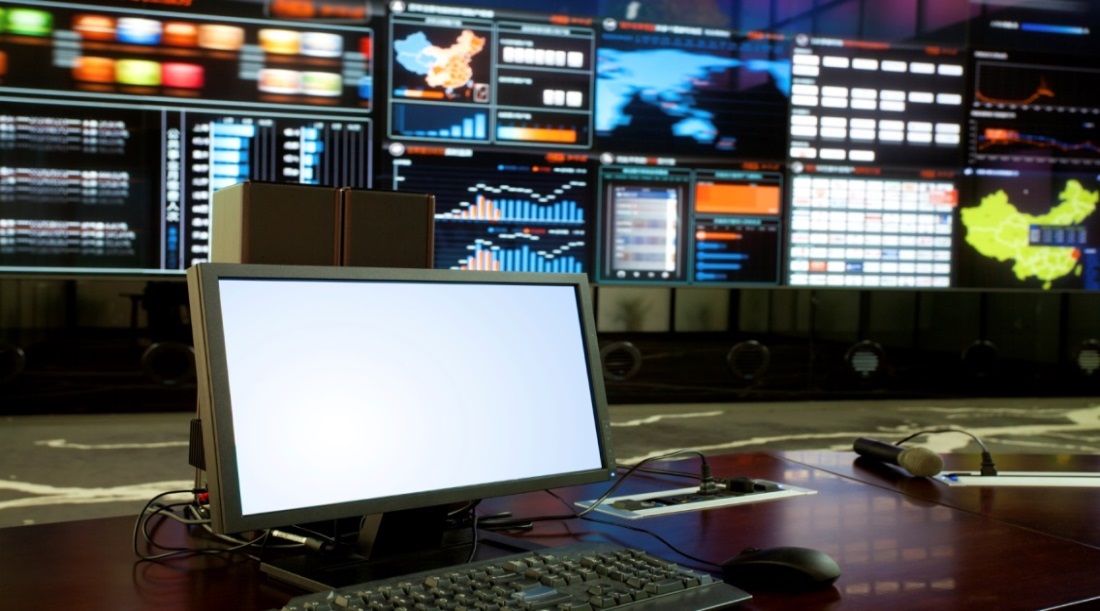 只有121收购被调查     Only 121 investigations
89个通过；18个主动放弃收购
      89 allowed to proceed; 18 withdrawn
剩下14个经由总统决定，一半被最终否决
       14 decided by the President – ½ denied
被否决的大约有一半为中国企业
Approximately ½  denied firms Chinese
失败的中国案例回顾
Review of Some Chinese Cases
2003年 和记黄埔有限公司– 环球电讯的光纤通信网络业务
2003 Hutchinson Whampoa Ltd.  of Global Crossing’s Fiber Optic Network
2005年 中国海洋石油公司—竞购美国石油巨头尤尼科
2005 China’s National Offshore Oil Corporation of Unocal
2011华为技术
      2011 Huawei Telecommunications
2013年 劳斯集团
 2013 Ralls Corporation
其他国家的失败案例
Other Country Denials
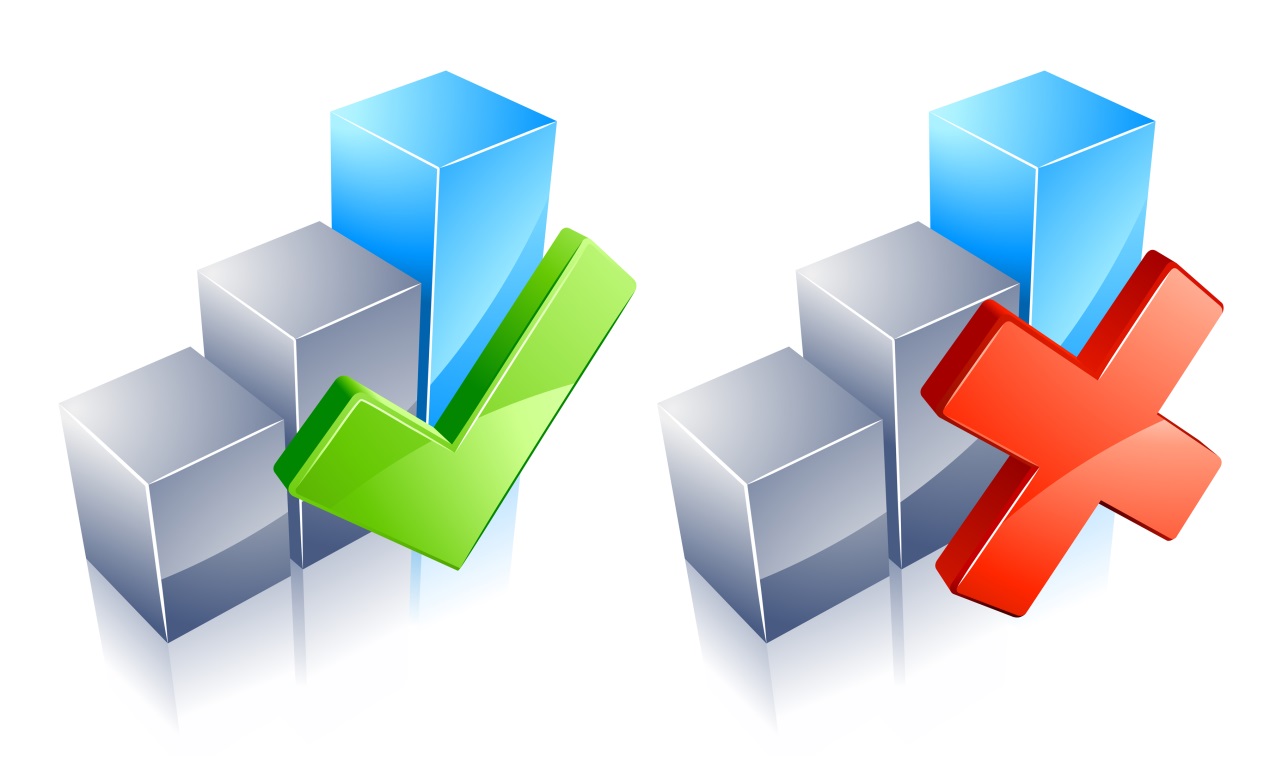 不
法国汤姆逊半导体公司-收购美国LTV missile公司
Thomson CSF France – acquiring LTV Corps missile business

2005年迪拜环球港务集团收购大英轮船公司
2005 Dubai Ports of the World acquiring Peninsular and Oriental Steam Navigation Company
被美国外商投资委员会通过的案例
Some CFIUS Approvals
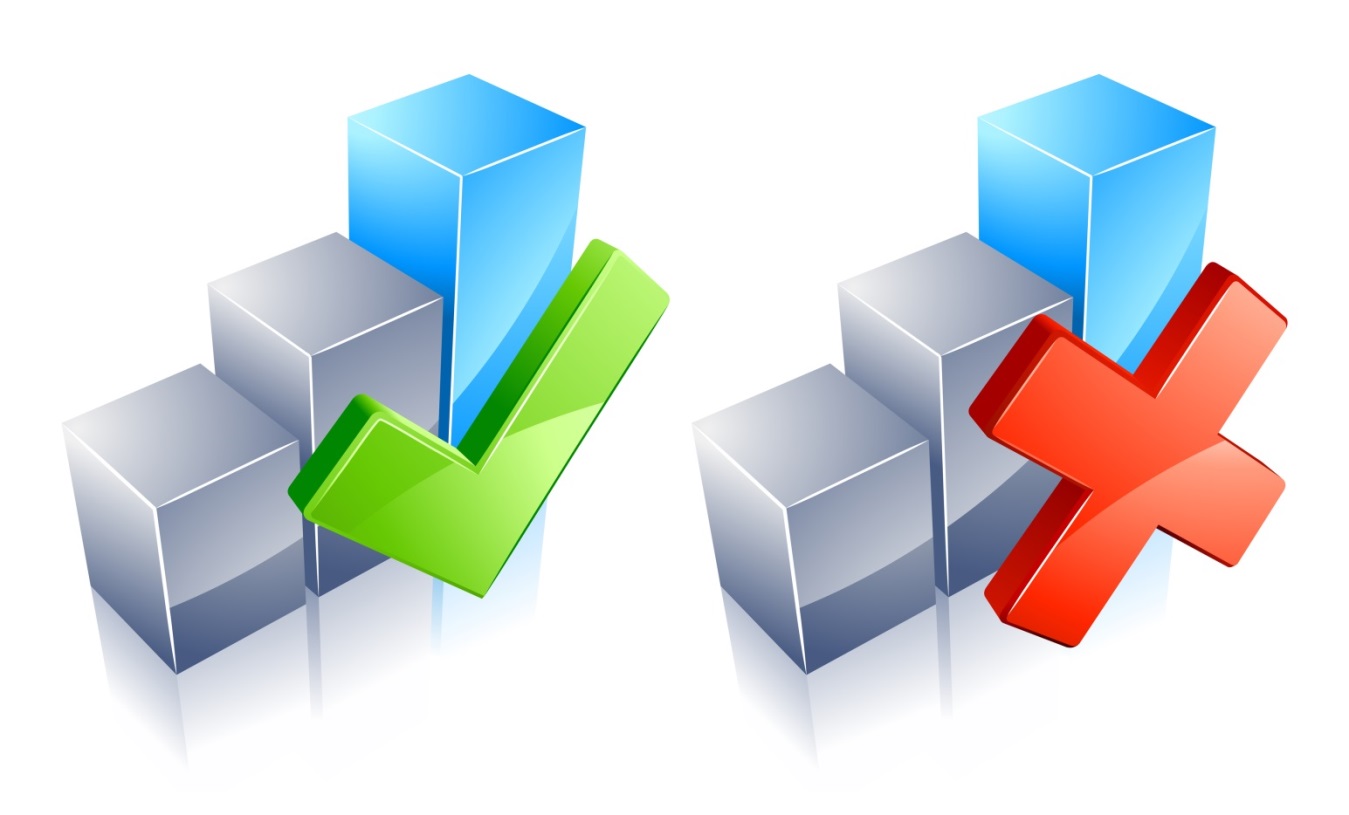 通过
2005年联想收购微软个人电脑业务
2005 Lenovo acquisition of IBM’s personal computer line

2005年印度维第什桑切尼干姆有限公司收购美国泰科国际有限公司海底光纤电缆业务
2005 Videsh Sanchar Nigam Ltd. acquisition of Tyco International’s undersea fiber optic cable
易被美国外商投资委员会否决的领域
CFIUS Probably Would Deny
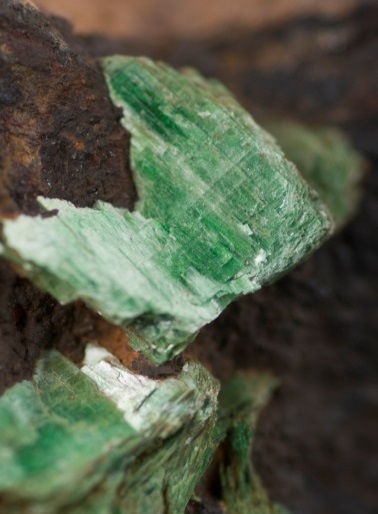 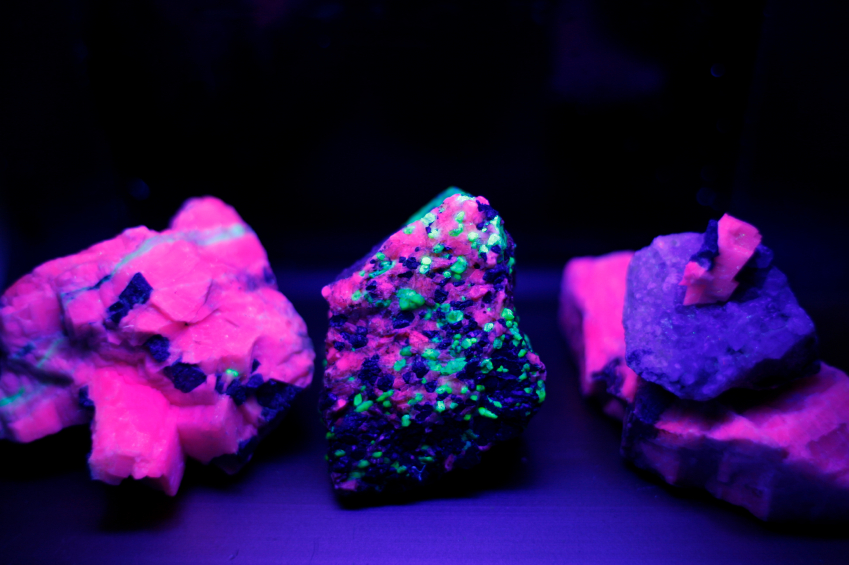 铀
Uranium
萤石
Fluorite
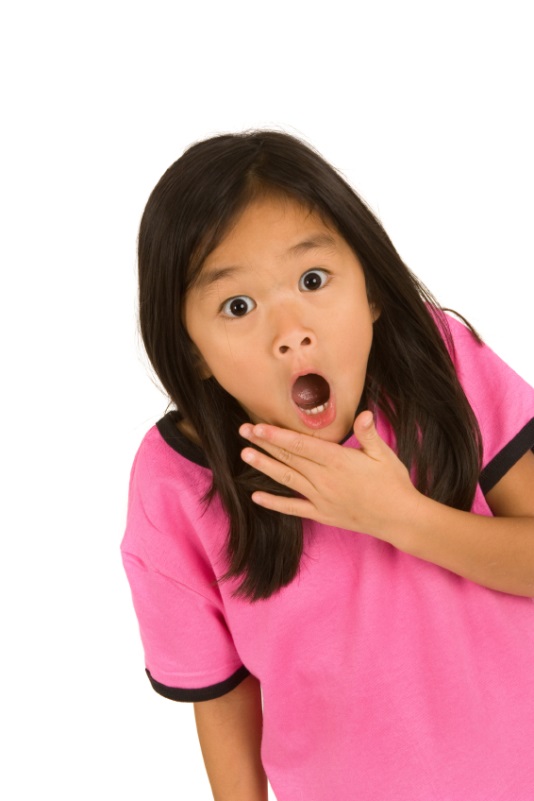 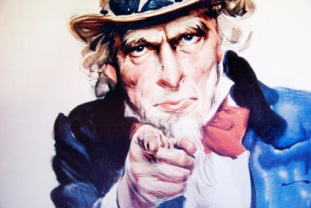 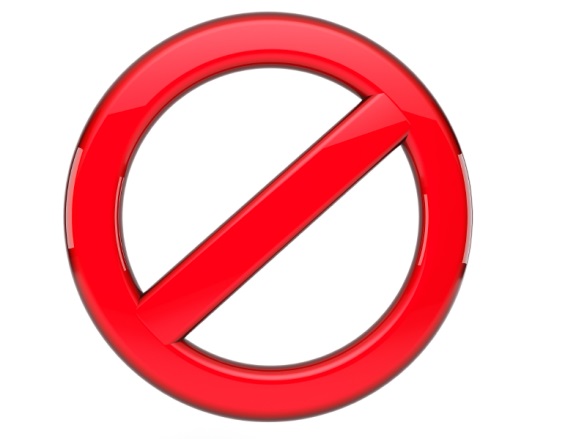 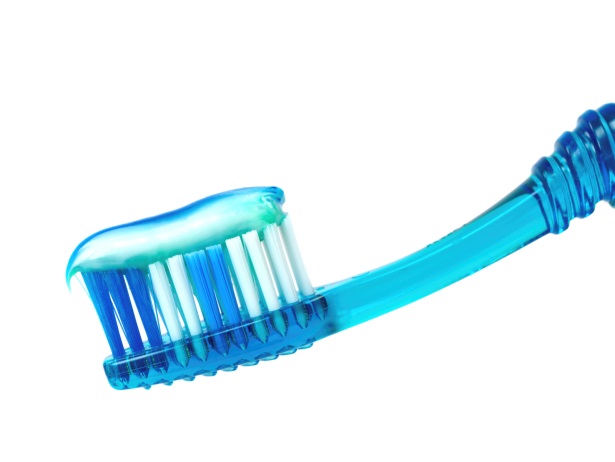 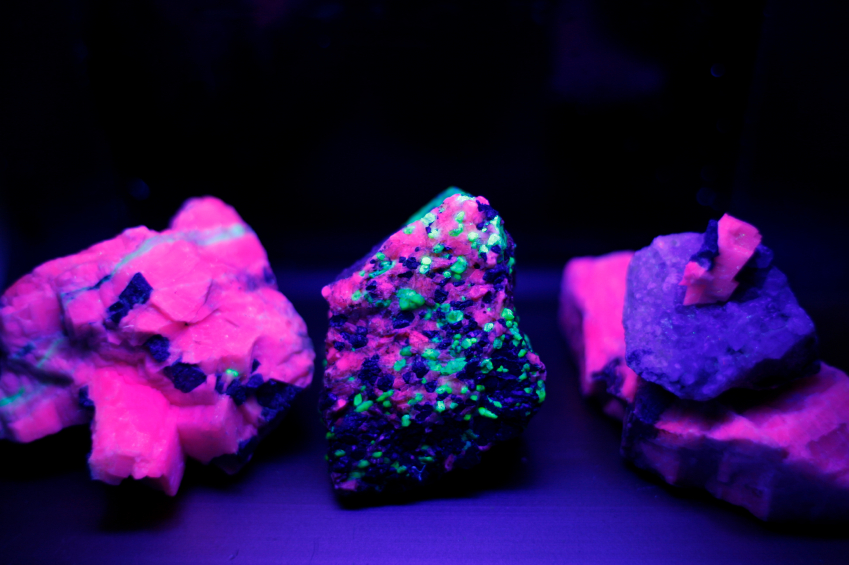 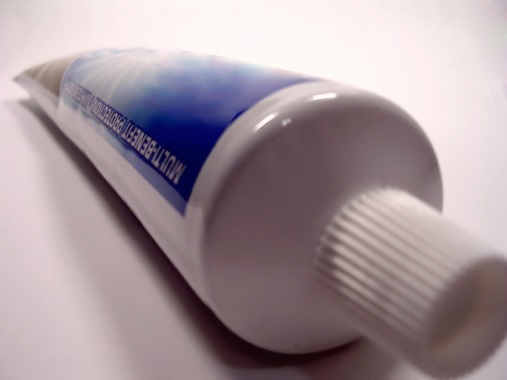 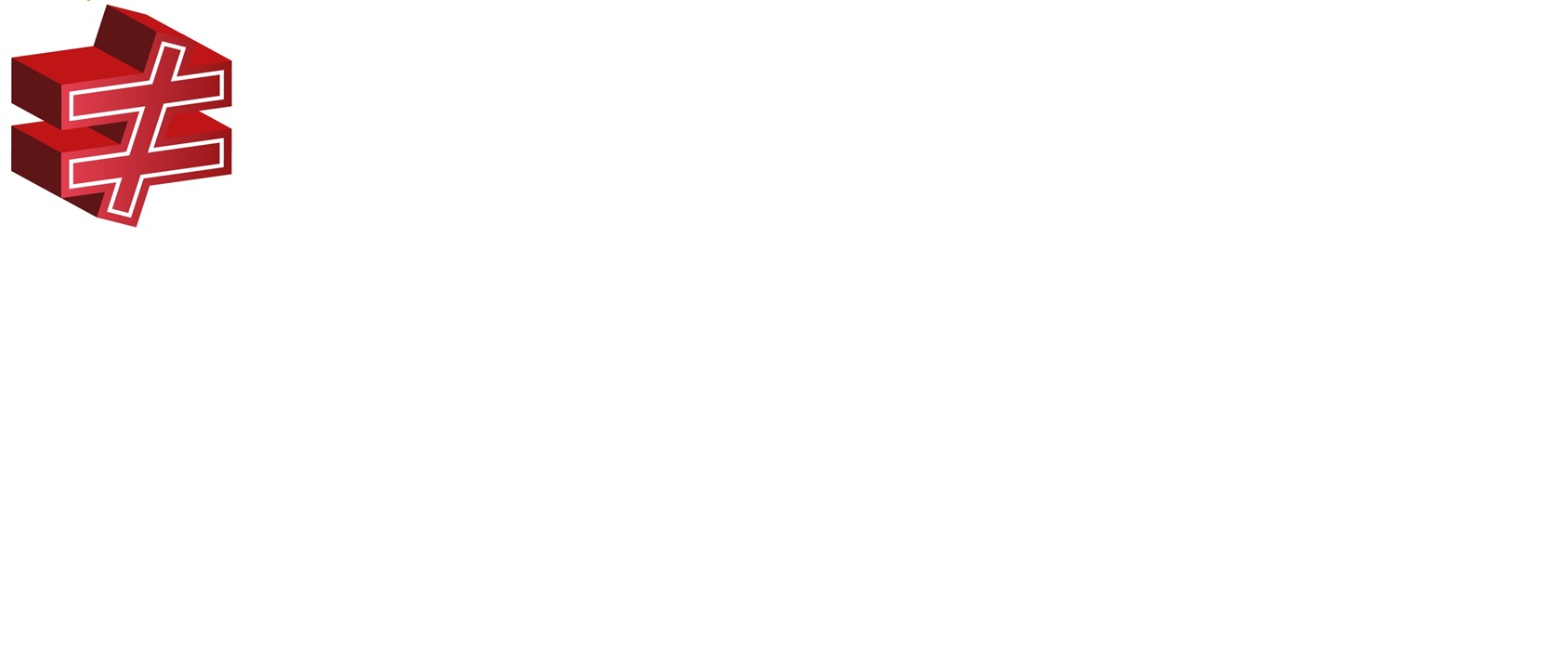 易被美国外商投资委员会否决的领域
CFIUS Probably Would Deny
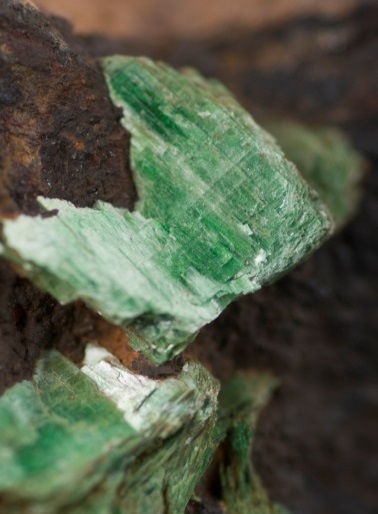 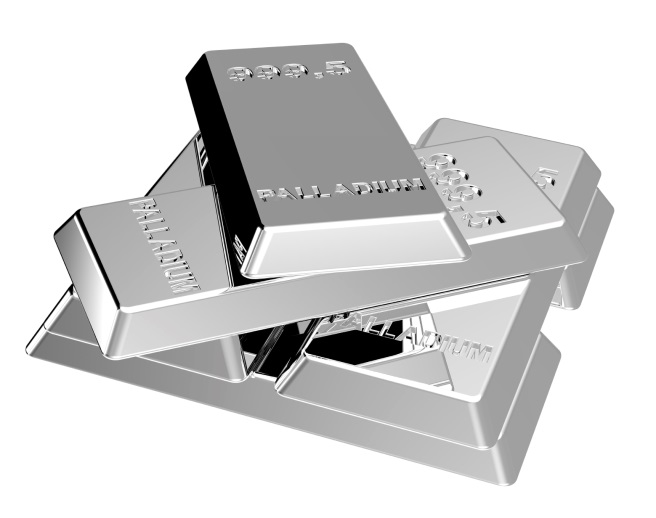 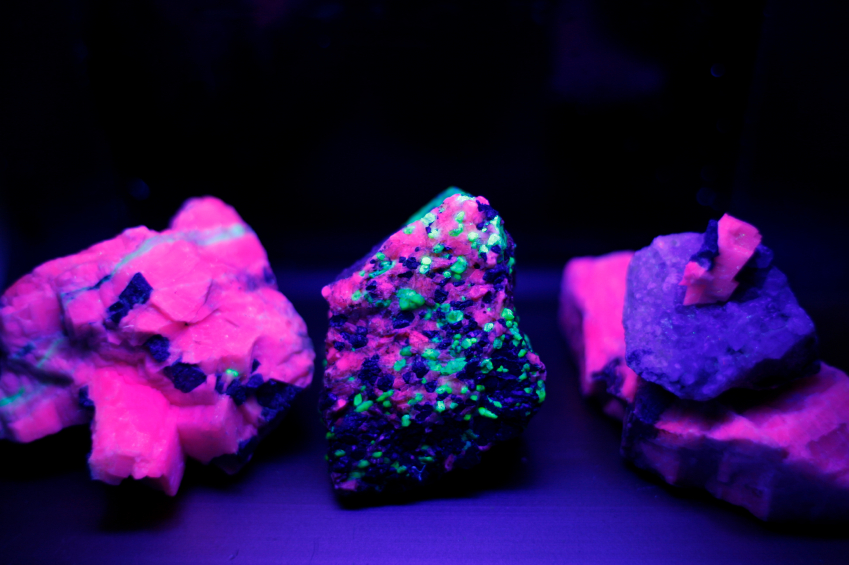 钯
Palladium
铀
Uranium
萤石
Fluorite
稀土金属   Rare Earth Metals
靠近军事基地的投资   Close to a Military Base
如何投资?How to Invest?
问题是如何投资呢？Then How Does a Chinese Company Invest
外资投资的通过率高达99.9%
99.9% of Foreign Acquisitions are not stopped by CFIUS
如果避免稀土元素矿物和军事基地，失败率小于0.1%
<0.1% Denial if Not Rare Earth Minerals & U.S. Military Base
三种拥有方式
Three Types of Ownership
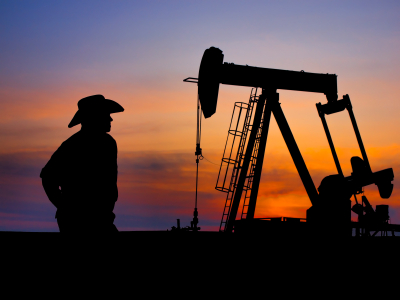 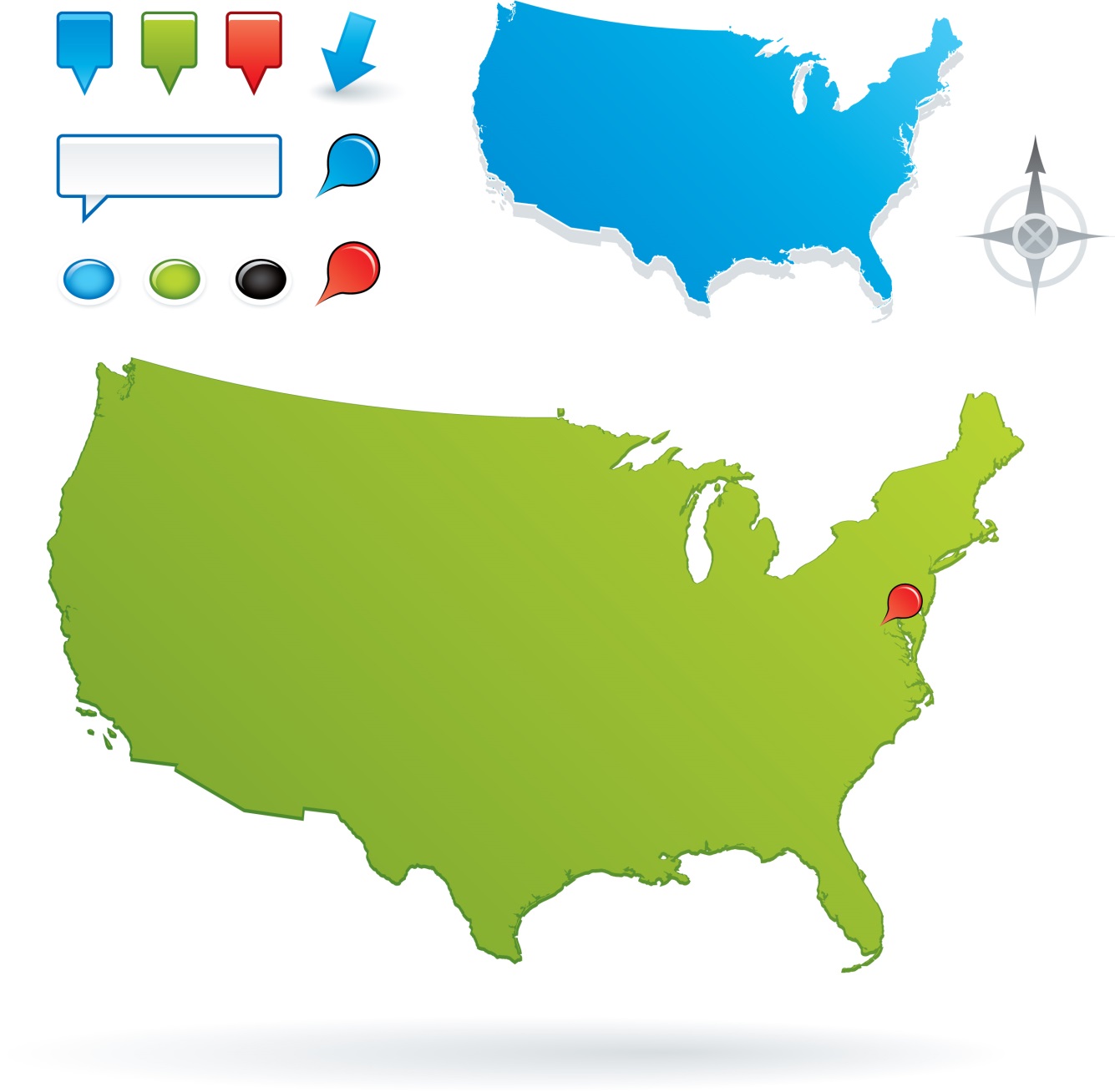 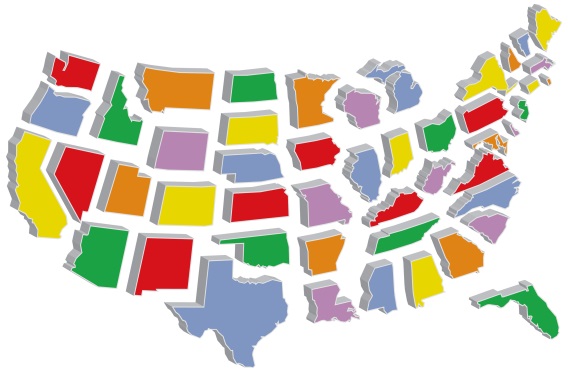 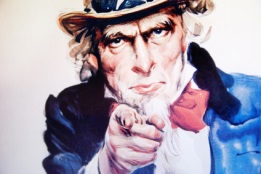 私人所有
Privately Owned
州政府所有
State Owned
联邦政府所有
Federally Owned
租赁  Leased
私人地上及地下财产的绝对所有权
Private Ownership
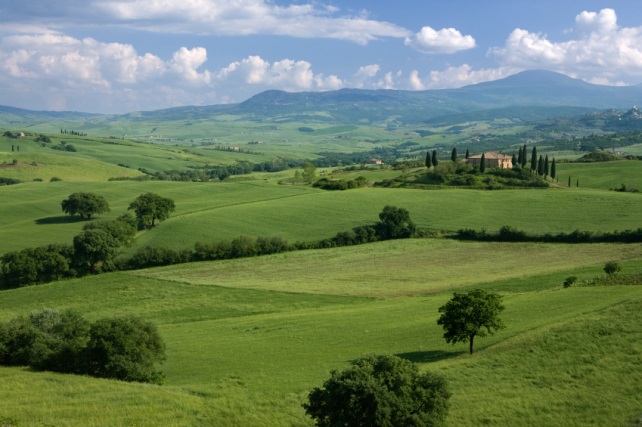 美国、加拿大和特里尼达岛部分地区
U.S., Canada & Parts of Trinidad
地上财产所有权
Surface
Rights
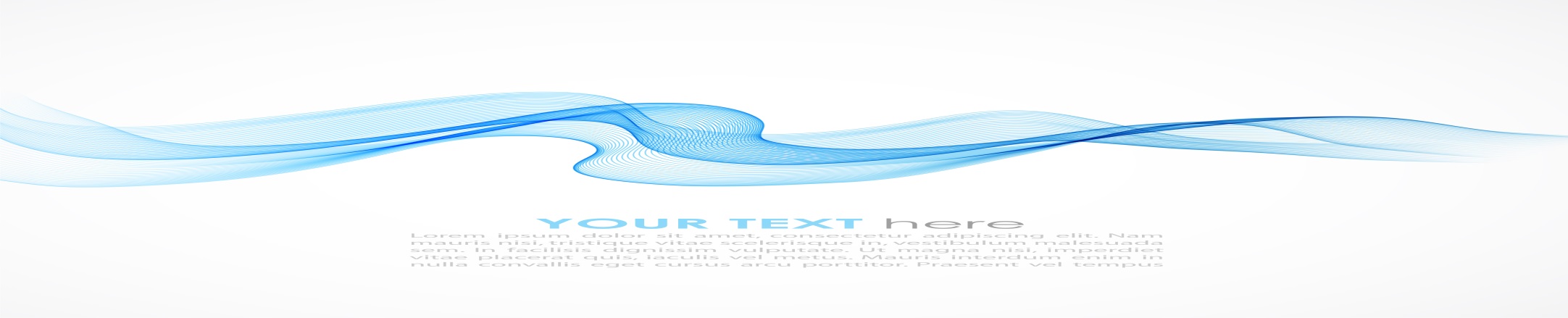 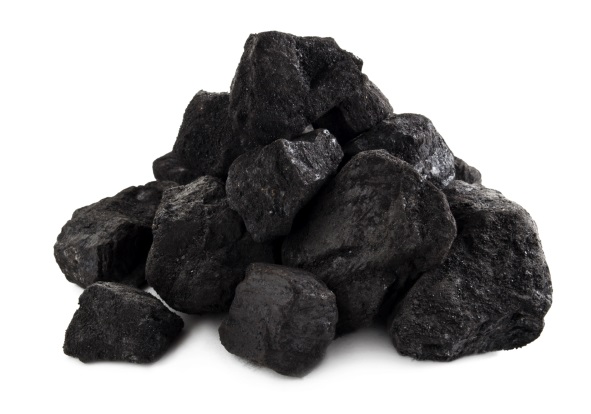 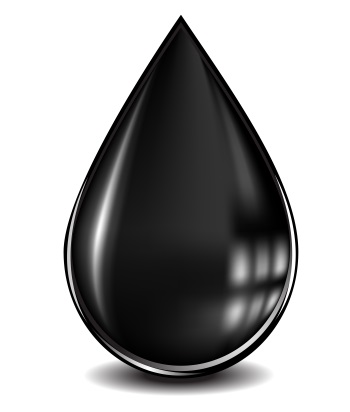 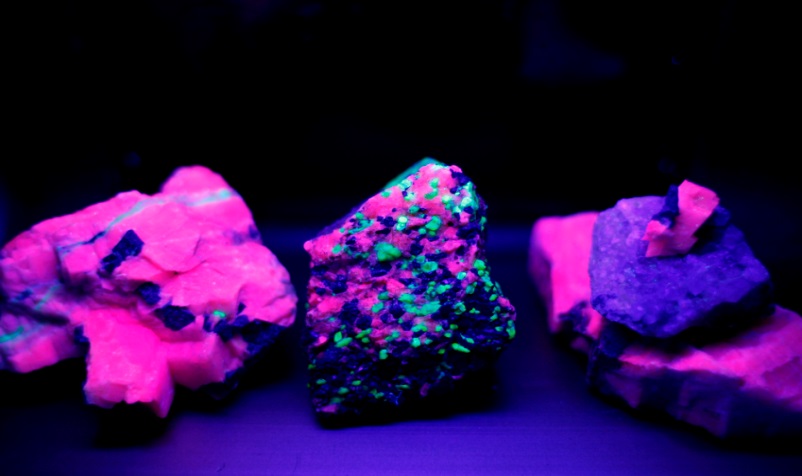 矿产所有权
Mineral
Rights
无销售或租赁限制
No Restriction on Sale or Lease
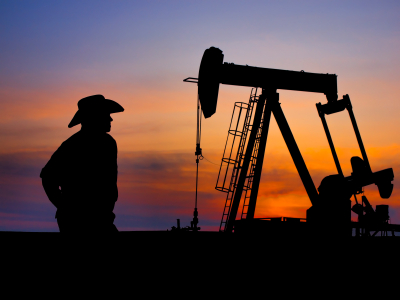 对私人拥有的矿产    Privately Owned
不限制外国公司购买矿产权益
No restriction on a foreign company purchasing the mineral interest
州政府所有
State Owned Mineral Interests
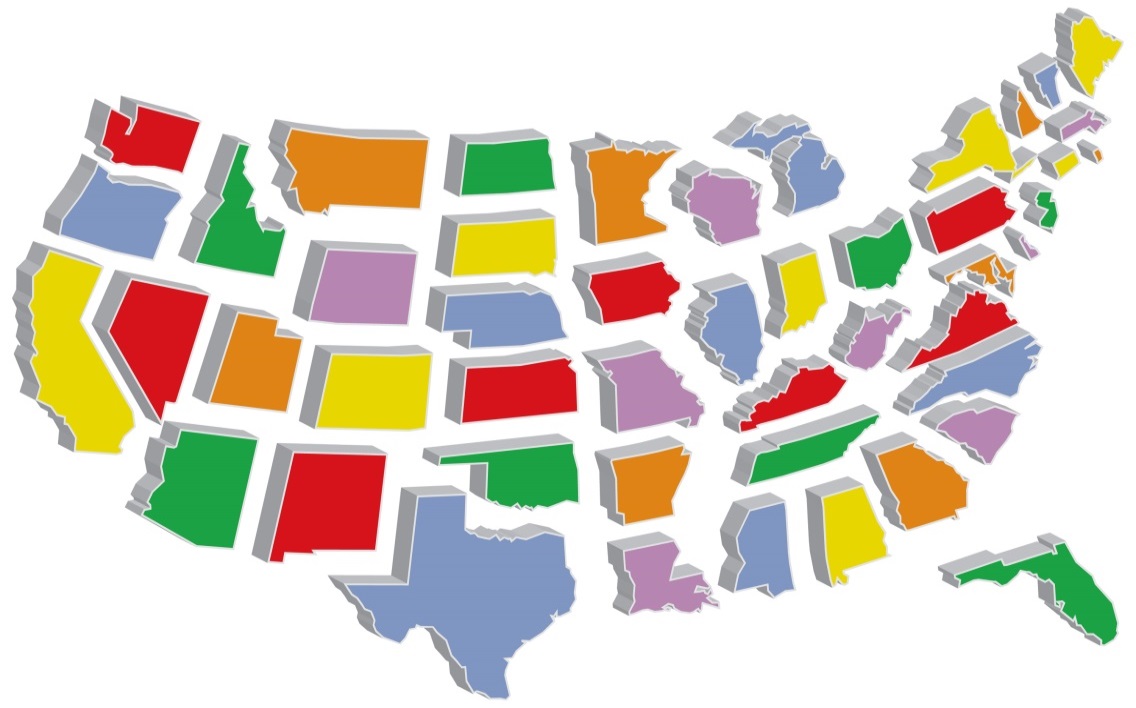 需要查看具体每一个州的法律
Check state law
科罗拉多州的法律允许外国公司在州内注册开展业务（手续简单）
Colorado law – foreign entity can register as a domestic entity
租赁联邦政府所有的矿业
Leasing Federal Minerals
中国公司

Chinese
Business
必须为美国实体

U.S. Entity
Requirement
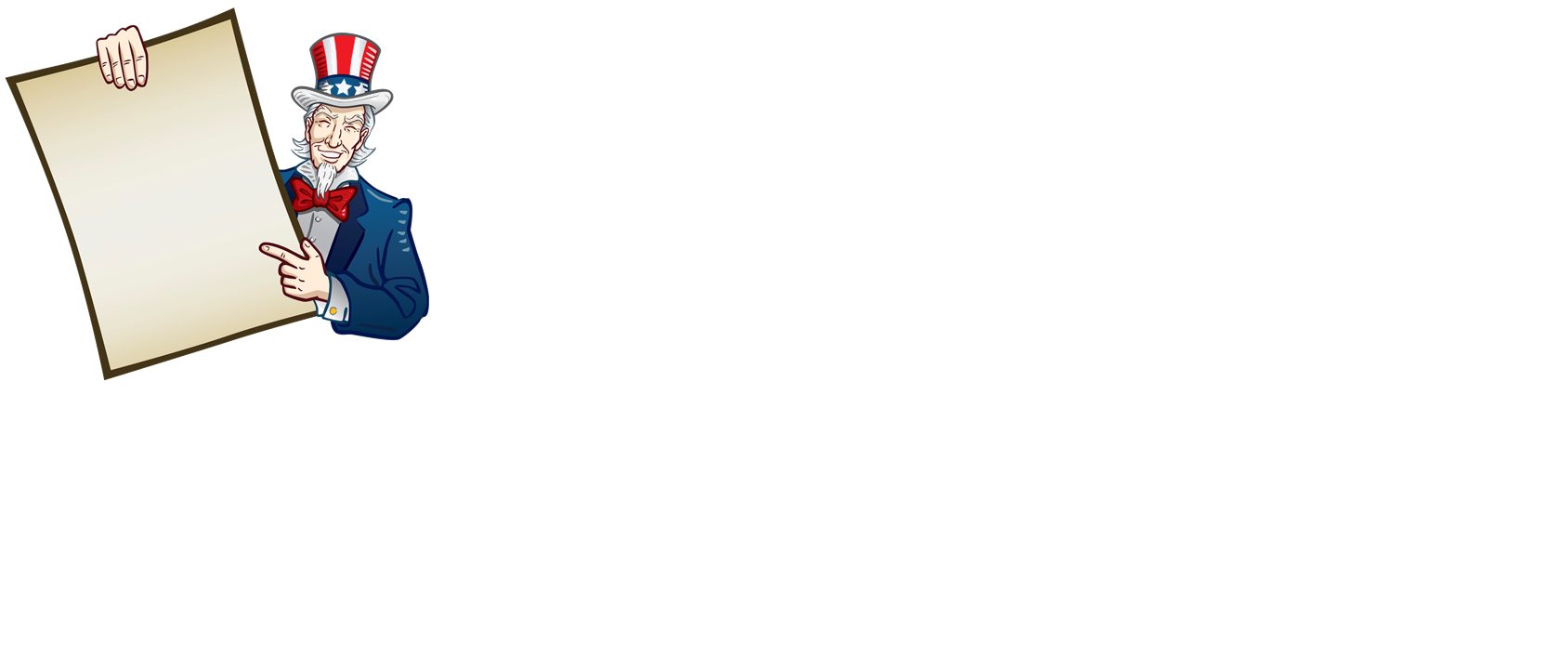 矿产
出租

Mineral Lease
不限股权多少
Own any%
美国公司

U.S.
Corporation
矿产类型
Types of Minerals
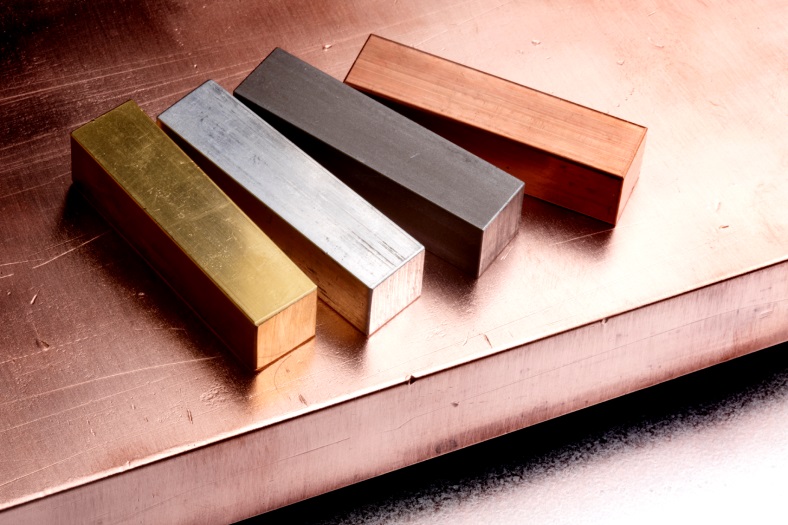 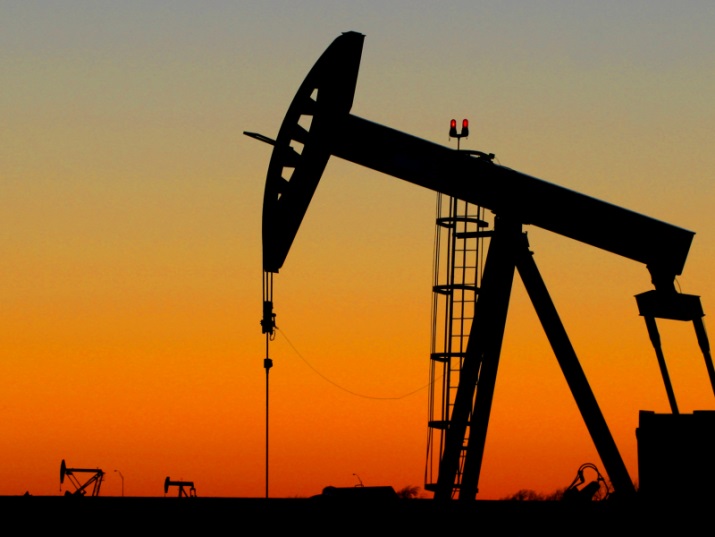 硬矿物
Hard Minerals
软矿物
Soft Minerals
1872年采矿法
Mining Law of 1872
1920年矿产租赁法
Mineral Leasing Act of 1920
1. 1872年采矿法
Mining Law of 1872
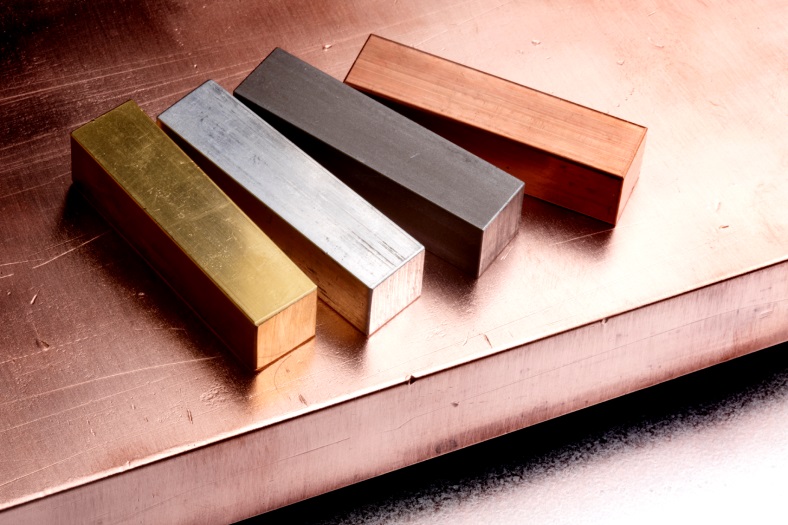 必须为美国实体
U.S. Entity Requirement
美国公司或者有限责任公司
Entity may be a U.S. Corp. 
or a U.S. Limited Liability Company
(not same as Chinese Limited Liability Company)
2. 1920年矿业租赁法 
Mineral Leasing Act of 1920
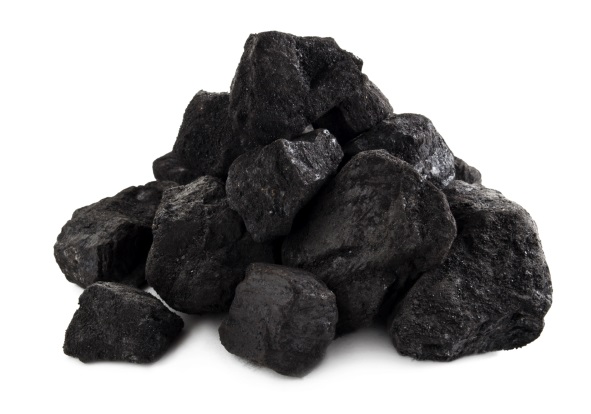 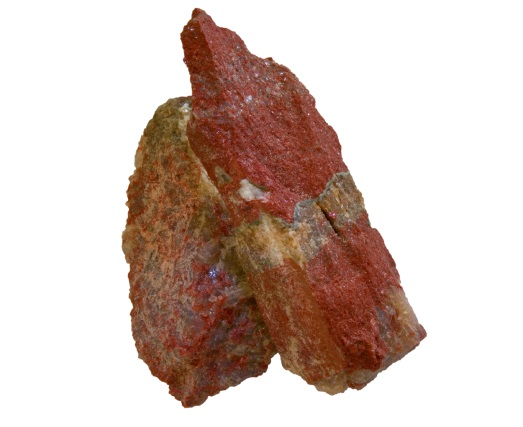 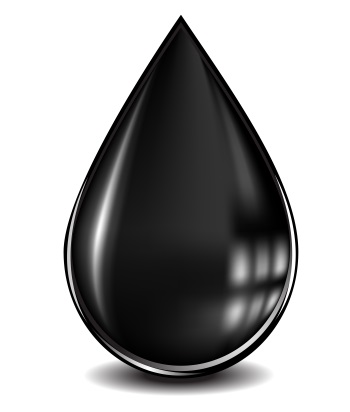 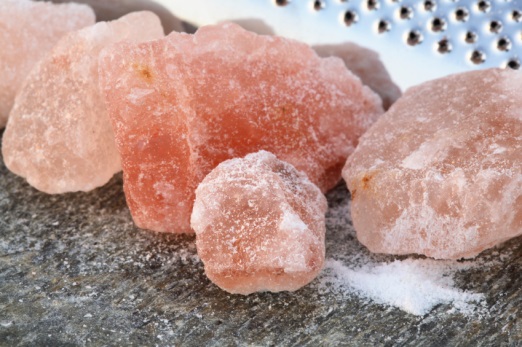 钾肥 Potash
石油和天然气
Oil & Gas
煤矿
Coal
天然碱盐
Trona-Salt
美国实体必须为公司
U.S. Entity must be a corp.
再者，20%的所得税问题
Income Tax Problem 20%
出售资产税赋的解决方案
Possible Solution
美国代理人公司
U.S. Nominee Corporation
为美国责任有限公司所有
Owned by a U.S. Limited Liability Company
中国公司
Chinese
Business
100%拥有
100%拥有
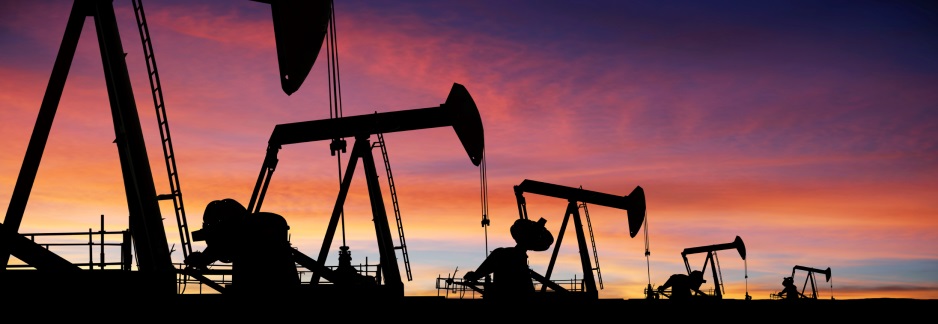 美国代理人公司
U.S. Nominee Corp.
美国有限责任公司
U.S. Limited
Liability Company
外国公司可以投资美国矿产权益
Foreign Business Can
Invest in US Mineral Interests
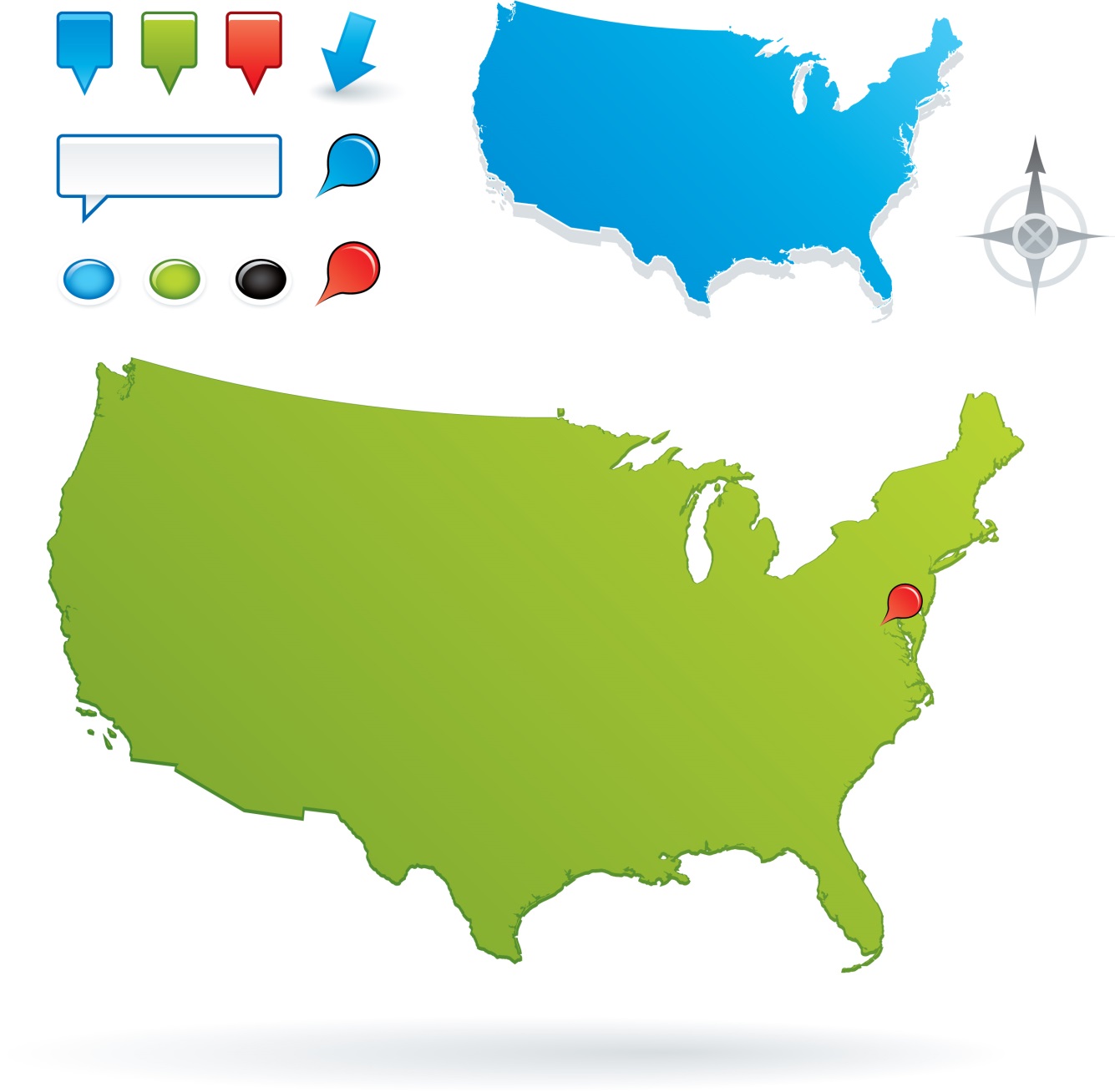 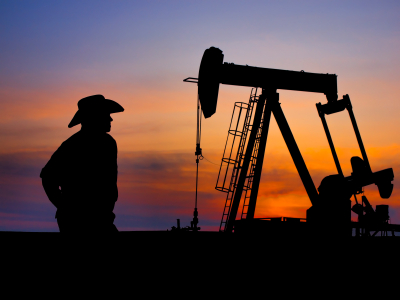 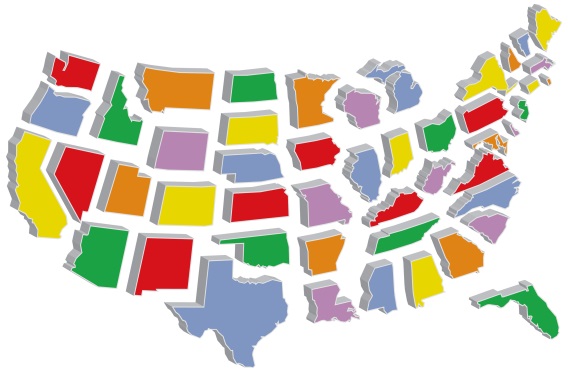 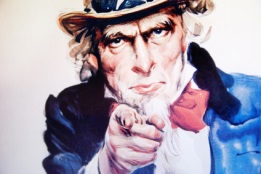 私人所有
Privately Owned
州政府所有
State Owned
联邦政府所有
Federally Owned
租赁  Leased
投资方法How to Invest
Direct
Direct
Indirect
中国公司  Chinese Company
中国公司  Chinese Company
中国公司  Chinese Company
租赁Lease
通过美国实体
U.S. Corp/ LLC
在州内注册营业
Register in State
购买或者租赁
Buy or Lease
联邦政府所有矿产    
Federal Owned Minerals
私人所有矿产Private Owned Minerals
州府所有矿产State Owned Minerals